A 53-year-old man with recurrent stroke
Teaching NeuroImages
Neurology®
Resident & Fellow Section
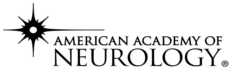 © 2020 American Academy of Neurology
Vignette
A 56-yr-old hypertensive male. 
presented with left-sided weakness of 2-h duration. 
Past history of right hemiparesis due to left parietal infarct. 
Examination showed dysarthria and left hemiparesis (NIHSS 8/42).
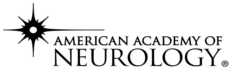 Y. Muralidhar Reddy et al.
© 2020 American Academy of Neurology
Image
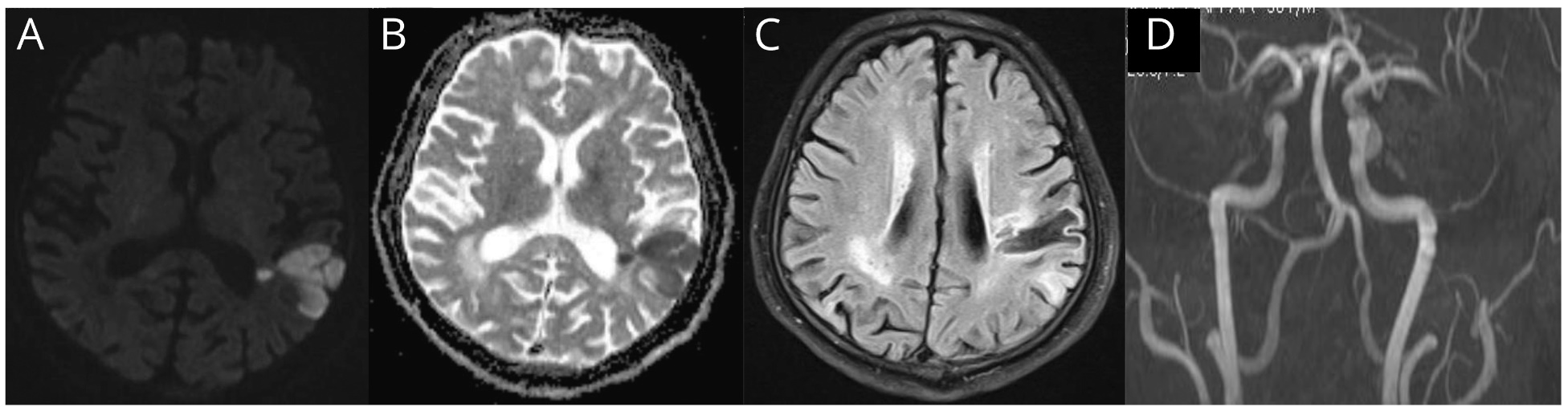 Figure 1
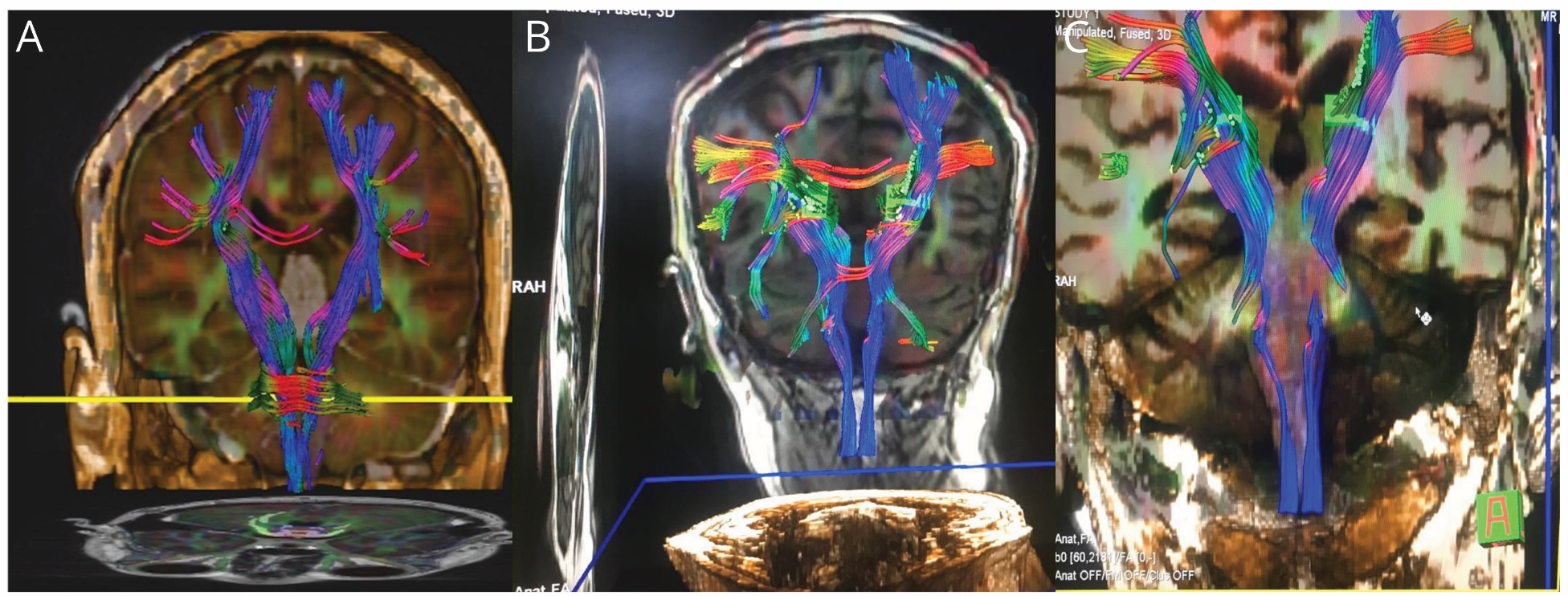 Figure 2
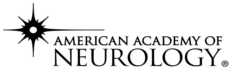 Y. Muralidhar Reddy et al.
© 2020 American Academy of Neurology
[Speaker Notes: Figure 1. MR Axial images showing diffusion restriction and corresponding ADC reversal suggestive of acute infarct in left inferior parietal lobe (A-B); FLAIR showing gliotic scar in left parietal lobe (C); angiogram showing left M2 stenosis (D).

Figure 2. DTI images showing normal decussation of pyramidal tracts in caudal medulla in normal subjects (A); no decussation in the given case (B-C).]
All hemiparesis are not contralateral
Present stroke deficit is due to ipsilateral hemiparesis

Ipsilateral hemiparesis is mostly seen with posterior fossa malformations and remote infarctions1

It results from injury to uncrossed corticospinal tract (CST) in patients of remote brain injury or with no decussation of CST or injury to ipsilateral extrapyramidal motor pathway.2
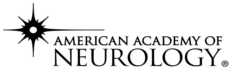 Y. Muralidhar Reddy et al.
© 2020 American Academy of Neurology
[Speaker Notes: References
1. Saada F, Antonios N. Existence of ipsilateral hemiparesis in ischemic and hemorrhagic stroke: two case reports and review of the literature. Eur Neurol.2014; 71(1-2):25-31.  

2. Inatomi Y, Nakajima M, Yonehara T, Ando Y. Ipsilateral hemiparesis in ischemic stroke patients. Acta Neurol Scand. 2017 Jul;136(1):31-40]